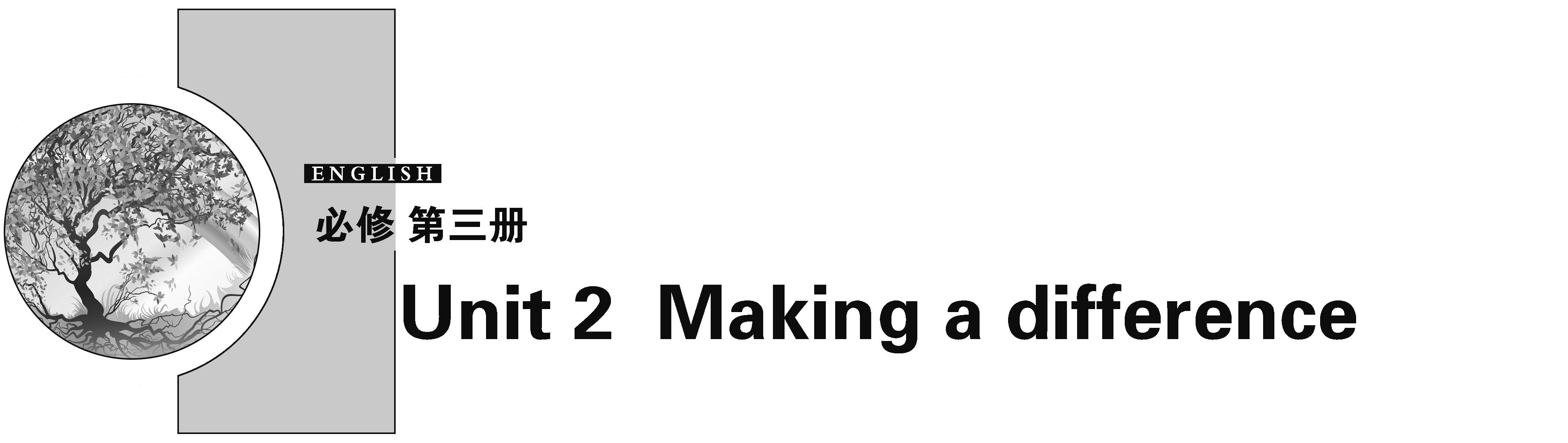 Section Ⅰ Starting out & Understanding ideas
WWW.PPT818.COM
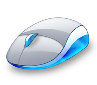 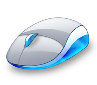 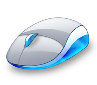 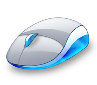 课前 自主学习
课堂  合作探究
随堂 即时巩固
课后 限时训练
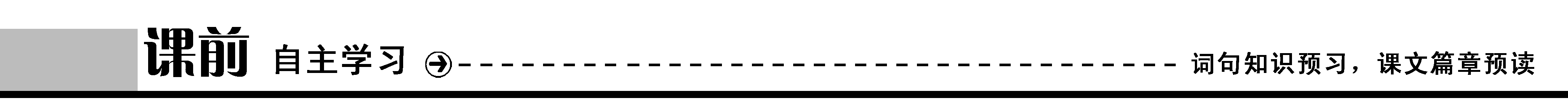 基础知识自测
重点词汇
写作词汇
1.                     n. 短缺，不足，缺乏
2.             v. 挣(钱)
3.            v. 为……提供资金，资助
shortage
earn
fund
拓展词汇
4.                           n. 贡献→                        v．贡献
5.                 n. 减轻，缓解→                  vt. 使减轻；使解除(痛苦、忧愁等)
6.                  adj. 有效的，产生预期效果的→                n．效果
7.              v. 捐赠，捐献→                    n．捐献；捐赠→              n．捐献者；赠送人
8.               n. 真实，现实→              adj.真的→                 adv.真正地；实际上
contribution
contribute
relief
relieve
effective
effect
donation
donate
donor
really
real
reality
阅读词汇
9.internal adj.  　　　　　　
10.recycle v.  
11.fountain n.    
12.foundation n.  
13.insight n.  
14.perseverance n.
内部的
再利用，回收利用
喷水池
基金会
顿悟，猛醒
不屈不挠，坚持不懈
重点短语
1.                            受支配；受控制
2．                         眺望
3．                                    挣钱
4．                   放弃
5．                                      下决心做某事
6．                                  说服某人做某事
7.                     出席
under control
look across
earn/make money
give up
be determined to do
persuade sb. to do
turn out
8.                                 有影响；起(重要)作用
9.                          突然……起来
10.                   建立下决心做某事  
11.                         从……之中获益
12.                                                   使某人梦想成真
make a difference
break into
set up
benefit from
make one's dream a reality
重点句型
1.keep＋宾语＋宾语补足语
Knowing that the kids now have money for school is what ____________________  (让我坚持下去) and gives me more energy.
2．have trouble (in) doing sth.做某事有麻烦
As a six­year­old Canadian schoolboy, Ryan ____________________________ (很难相信这些话) spoken by his teacher that many people in developing African countries couldn't get enough clean water.
keeps me going
had trouble believing the words
3．It cost (sb.) money to do sth.做某事花费(某人)多少钱
...he was told that ______________________________________ (修建一座水井实际上花费2 000美元)．
4．“介词＋which”引导定语从句
After several months, Ryan had raised the $2,000, ____________ (用这些钱) a well was built near a primary school in Uganda.
5．not...but... 不是……而是……
Now, as an adult, Ryan says that the question to ask is ______________________
_______________________________(不是“我为什么不帮忙？”，而是“今天我怎么去帮忙？”)．
it actually cost $2,000 to build a well
with which
not “Why don't I help？”,
but “How can I help today？”
课文阅读理解
Ⅰ.Read the text and match the main idea of the paragraphs.
1．Paragraph 1　　A．Ryan was inspired and decided to help.
2．Paragraph 2   B．Ryan got helps and realized his dream at last.
3．Paragraph 3  C．Ryan got more support and helped more people.
4．Paragraph 4  D．Ryan visited the well in Uganda he donated.
5．Paragraph 5  E．The kind attitude changed Ryan's whole life.
6．Paragraph 6   F．Ryan's first try ended up in failure.
答案：1. A　2.F　3.B　4.D　5.C　6.E
Ⅱ.Read the text carefully and choose the best answers according to the text.
1．What's the main idea of the text?
A．Ryan helped dig a well for people in Uganda.
B．Ryan raised enough money to dig a well at home.
C．Ryan tried his best to make his dream come true.
D．Ryan made a big difference to the world.
2．What inspired the Canadian boy to help?
A．The dirty water he found in Uganda.
B．What he learned from his teacher.
C．The drinking fountain in his school.
D．The ten­kilometer distance from his school.
3．What do we know about the boy's effort?
A．His first target was achieved and he did help others.
B．He didn't give up and collected enough money by himself.
C．He made his own story known to the public online.
D．His effort paid off and he went to see the well in person in Uganda.
4．Which of the following can be used to describe Ryan?
A．Helpful and determined.
B．Joyful and warm­hearted.
C．Hard­working and grateful.
D．Delighted and generous.
答案：1.D　2.B　3.D　4.A
Ⅲ.Analyze the following difficult sentences in the text.
1．As a six­year­old Canadian schoolboy, Ryan had trouble believing the words spoken by his teacher that many people in developing African countries couldn't get enough clean water.
 [句式分析]本句为主从复合句。其中“spoken by his teacher”为____________作定语，修饰____________；“many people in developing...water”为that引导的____________从句，来解释说明words的内容。
[尝试翻译]___________________________________________________________
___________________________________________
过去分词短语
the words
同位语
作为一名6岁的加拿大小学生，瑞安很难相信老师所说的话，非
洲发展中国家的许多人没有足够的干净水喝。
2．He soon reached his first target of $70, but when he gave the money to a charity, he was told that it actually cost $2,000 to build a well.
 [句式分析]本句为并列句。第二个分句为主从复合句，其中“when he gave the money to a charity”为____________从句，“that it actually cost $2,000 to build a well”为____________从句。
[尝试翻译]___________________________________________________________
_______________________________________________
时间状语
宾语
他很快就实现了第一个目标——70美元，但当他把钱捐给慈善机
构时，却被告知建一口井实际上需要2 000美元。
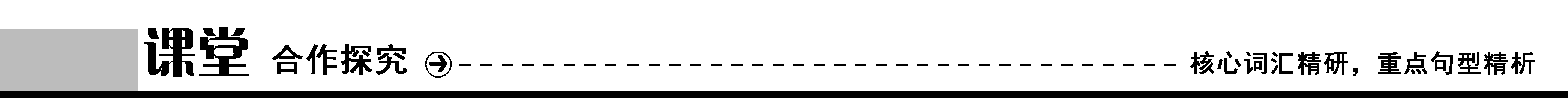 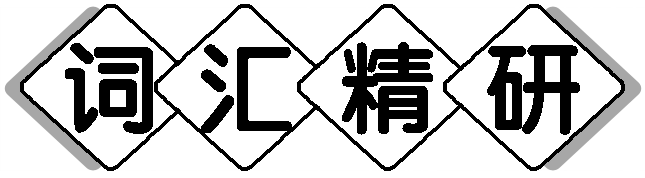 1．contribution n．贡献
(教材P13)The contribution these people made to society
这些人对社会做出的贡献
He has made great contributions to the space development program.
他对太空发展计划做出了很大贡献。
[归纳拓展]
(1) make a contribution to...对……做出贡献
(2)contribute vt.&vi.  捐献；贡献；捐助；  有助于；投稿
contribute...to...  把……贡献给……
contribute to...  导致……；向……投  稿；有助于……
[巧学活用]——单句语法填空
①A good habit contributes _______ good health. We must keep a healthy body so that we can make _________________(contribute) to our country.
②It was generous of her to contribute such a large sum ________ the charity.
[能力提升]——完成句子
③Eating too much fat can ________________ heart disease and cause high blood pressure.
摄入太多的脂肪会导致心脏病和高血压的发生。
to
contributions
to
contribute to
2．relief n. 减轻，缓解
(教材P13)The amount of relief and comfort experienced by the sick after the skin has been carefully washed and dried, is one of the commonest observations made at a sick bed.
病人在仔细清洗和擦干皮肤后所感受到的放松和舒适程度，是在病床上最常见的观察之一。
The doctor said it was only a slight wound. What a relief!
医生说只是轻伤，谢天谢地！
[归纳拓展]
(1)much to one's relief　　令某人宽慰的是
with/in relief  宽慰地
give sb.relief  减轻某人的痛苦
(2)relieve vt.  减轻(痛苦，焦虑)
[巧学活用]——单句语法填空
①It is _______ relief to help them out of trouble finally.
②Hearing that he passed the exam，he sighed ____________ relief.
③To my ____________， the new medicine bought from Beijing helped ____________ the pain of my brother's injured leg. (relief)
a
in/with
relief
relieve
3．earn v. 挣(钱)
(教材P14)At first, his plan was to earn money to build a single well somewhere in Africa.
起初，他的计划是挣钱在非洲某地建一口井。
My grandpa said last summer they earned quite a lot by selling the fish.
我的爷爷说去年夏天他们靠卖鱼挣了不少钱。
[归纳拓展]
earn money/an income/a fortune　挣钱/收入/大钱
earn a scholarship  获得奖学金
earn a/one's living  谋生
[巧学活用]——单句语法填空
①We often buy everything abroad with the money ____________  (earn) from oil imports.
②His mother, who _____________________ (谋生) by selling newspapers, spent a large quantity of money on his education.
[能力提升]——完成句子
③For the most part，students work to _____________ (挣钱) for their own use.
earned
earned a/her living
earn money
4．give up 放弃
(教材P15)Two thousand dollars was a lot of money, but Ryan didn't give up.
两千美元是一大笔钱，但瑞安没有放弃。
He was so crazy about computer games that he gave up his studies.
他如此迷恋电子游戏，以至于放弃了学业。
[归纳拓展]
give in　　　　　投降；屈服；让步
give away  赠送；泄露
give off  发出；放出(气味、热、光等)
give out  放出；公布，宣布；用完；分发
[能力提升]——用give短语完成下列句子
①The argument went on for hours because neither side would ________________.
②They stood there, ________________ the leaflets  (传单) to the passers­by.
③Bicycles are environmentally friendly because they won't ________________ waste gas.
give in
giving out
give off
5．turn out出席，参加；证明是，结果是；生产，制造
(教材P15)He also saw hundreds of delighted students who had turned out to welcome him.
他还看到数百名高兴的学生前来欢迎他。
The National Day military parade of 2019 turned out a great success.
2019年国庆阅兵举办得很成功。
[归纳拓展]
turn on/off　　　　　打开/关掉
turn down  关小；拒绝
turn in  上交
turn up  出现；到场；调高(音量等)
turn to  转向；求助于
[能力提升]——用turn短语完成下列句子
①It's already 7：30 p．m., but Tony hasn't ________________at Tom's party.
②I would appreciate it if you would ____________ the music ____________.
③She ________________ the wallet she picked up on the way.
④Please ________________ your teacher for help when you have trouble in learning English.
turned up
turn
down/up
turned in
turn to
6．make a difference有影响；起(重要)作用
(教材P15)He really had made a difference for these children.
他真的给这些孩子带来了改变。
Only when we match our words with actions can we make a difference in whatever we hope to accomplish.
只有我们言行一致的时候，才能把我们想做的任何事做得不同凡响。
[归纳拓展]
(1)make no/some difference (to sb./sth.)　　(对某人/物)没有/有些作用或影响
(2)tell the difference (between A and B)  辨别；区分(A和B)
[能力提升]——完成句子/词汇升级
①What you have said will ______________________ the naughty boy.
你所说的不会对这个淘气的男孩起什么作用的。
②The twins are so alike; it's difficult to  ________________________ them.
这对双胞胎太相像了，很难把他们区分开。
③I will help clean up the roadside litter whenever possible. I hope my behaviour  will work.
→I will help clean up the roadside litter whenever possible. I hope my behaviour will ____________________.
make no difference to
tell the difference between
make a difference
7．break into强行闯入；突然……起来
(教材P15)He broke into a joyful smile.
他突然笑了起来。
They broke into the house and took everything valuable.
他们闯入房子，拿走了一切值钱的东西。
[归纳拓展]
break down　　　　　出故障；垮掉
break up  拆散；分裂；分解；结束
break in  强行进入；插嘴
break out  爆发；突然发生
break through  突破
[巧学活用]——单句语法填空
①Please don't break _______ when others are talking.
②Don't break ____________ their conversation; they are discussing something important.
[能力提升]——完成句子
③The elevators in this building are always ___________________.
这栋楼里的电梯总出故障。
in
into
breaking down
④I'm surprised to hear that Sue and Paul _________________.
听到苏和保罗分手了，我很吃惊。
[温馨提示]
break in和break into都有“闯入”的意思。break in为不及物动词短语，后不跟宾语；break into为及物动词短语，后可以跟宾语。
have broken up
8. reality n．真实，现实
(教材P15)This insight grew from the determined attitude of a six­year­old boy who had the courage and perseverance to make his dream a reality.
这种顿悟源于一个六岁男孩的坚定态度，他有勇气和毅力实现自己的梦想。
What you see now is not imagination, but reality.
你现在所看到的不是幻觉，而是现实。
[归纳拓展]
(1)in reality　　　　　实际上
turn sth. into a reality  使……成为现实
(2)real adj.  真实的
really adv.  实际上；真正地
[巧学活用]——单句语法填空
①Her childhood dream became a ____________  (real) when she broke the 800  m race world record.
②I haven't got much sleep the past week, and I feel ____________  (real) tired.
[能力提升]——完成句子
③He looked very confident and calm during the test, but ____________(实际上) he was extremely nervous.
④We ought to work hard to ____________________________________  (把“中国梦”变为现实)   when we are young.
reality
really
in reality
turn Chinese dream into a reality
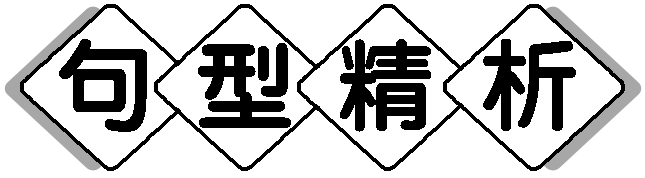 not...but...不是……而是……
(教材P15)Now, as an adult, Ryan says that the question to ask is not “Why don't I help？”， but “How can I help today？”．
现在，作为一个成年人，瑞安说要问的问题不是“我为什么不帮忙？”，而是“今天我怎么去帮忙？”。
句中not...but...意为“不是……而是……”，在句中连接两个并列成分。
Not you but I am to blame for the mistake.
不是你而是我该为此错误受到责备。
[归纳拓展]
(1) not...but...连接的两个并列的名词或代词作主语时，谓语动词的数遵循“就近原则”，即要与邻近的主语保持一致。
(2)与either...or...用法类似，同样遵循“就近原则”的结构还有：
neither...nor...　　　　既不……也不……
not only...but (also) ...  不仅……而且……
either...or...  或者……或者……
[巧学活用]——单句语法填空
①Either you or I ________  (be) going there tomorrow.
②Not only the students but also their teacher ______   (be) enjoying the film now.
[能力提升]——句式升级
③Henry won't see a film tonight. His girlfriend Helen won't，either.
→______________________________________ will see a film tonight. (neither...nor...)
am
is
Neither Henry nor his girlfriend Helen
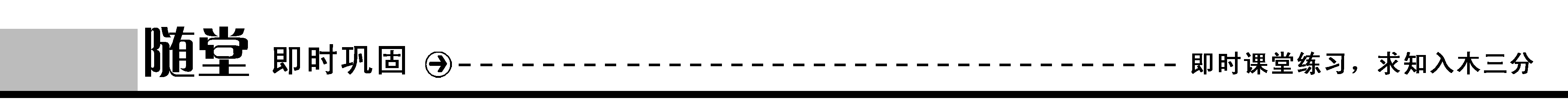 Ⅰ.单词拼写
1．A man has to work hard in society to ________ (挣得) money and get honour for his family.
2．Marie Curie made great ____________(贡献) to the development of science，but money and reputation made no sense to her.
3．In my opinion, the dream of having an ideal robot will become a ____________  (现实) one day.
4．A sale is being held to raise ____________(资金) for the school.
earn
contributions
reality
funds
effective
5．I used to try ____________  (有效的) methods to achieve my academic goals.
6．It was a great ____________(宽慰) for him to find nothing had been stolen.
7．Many people have ____________  (捐献) that type of blood；however，the blood bank needs more.
8．People around the world should be aware of the real situation of water ____________  (短缺)．
9．Mr. Kelly posted his resignation letter to Mr. Jones in the ____________ (内部的) mail box.
10．The project would give scientists new ____________  (顿悟)  into what is happening to the earth's atmosphere.
relief
donated
shortage
internal
insights
Ⅱ.完成句子
1．不是他而是你不得不去参加明天的会议。
_____________________________ tomorrow's meeting.
2．他儿子的心脏手术成功了，他欣慰地笑了。
The operation on his son's heart succeeded，and he ______________________.
3．他在会议上拒绝我的建议，这令我很失望。
He ________________ my suggestion at the meeting，which disappointed me.
Not he but you have to attend
smiled with/in relief
turned down
4．警察发现房子被人闯入了，许多珠宝也被偷了。
The policeman found that the house ________________________ and a quantity of jewellery had been stolen.
5．我相信大家都会从这个活动中获益良多。
I am sure everyone will ____________________ this activity.
had been broken into
benefit a lot from
Ⅲ.课文语法填空
            When Ryan was still 1._____schoolboy in Canada, he wanted to make a  2.____________ (different) for the world. After learning the news of freshwater 3.____________(short) in African countries, he made his plan 4.____________(earn) money to build a well. He cleaned windows 5.____________ did gardening for others and finally got enough money with the help of people around him. In Uganda he saw the well and many 6.____________ (delight) students. 7.__________ (late)，his experience led him 8.__________(set)   up a foundation to help more people. 9.____________ Ryan did really inspire more people to make their dreams a 10.____________(real).
a
difference
shortage
to earn
and
delighted
Later
to set
What
reality